英皇書院同學會小學第二校
《專題分享》 創建正向校園文化，成就未來不倒翁
訓育及輔導工作巡禮
專題分享目標：
探討如何透過
「建立正向的校園文化」
提升學生的抗逆能力
專題分享內容
正向心理學：正向校園文化與抗逆力的關係 

本校「校風及學生支援組」經驗分享：營造正向校園文化
熱身活動
故事主題：_________ 的廸廸仔
廸廸仔就讀四年級，家庭背景良好。他喜歡與師長相處，且樂於服務師長。他的成績優異，記憶力很強，曾獲得很多學術方面的獎項。另外，廸廸仔喜歡說話，並經常有意無意地挑戰同學、嘲笑同學，故同學們不大喜歡和他相處，而他也表示不大介懷。每當他與同學的關係出現張力時，他會毫不忍讓，不經思考地傷害同學。他曾經因為剪同學的頭髮、摸同學下體、打同學胸口、講粗口、暴露性器官...而多次被記缺點。
故事主題：___________ 的廸廸仔
故事主題：_________ 的廸廸仔
麻煩
 想吸引人注意
 擁有雙面人格
 需要治療
 可憐
 聰明
有行為問題 
 頑皮
 需要關注
 有心理問題
 資優
 不受朋輩歡迎
故事主題：_________ 的廸廸仔
廸廸仔就讀四年級，家庭背景良好。他喜歡與師長相處，且樂於服務師長。他的成績優異，記憶力很強，曾獲得很多學術方面的獎項。另外，廸廸仔喜歡說話，並經常有意無意地挑戰同學、嘲笑同學，故同學們不大喜歡和他相處，而他也表示不大介懷。每當他與同學的關係出現張力時，他會毫不忍讓，不經思考地傷害同學。他曾經因為剪同學的頭髮、摸同學下體、打同學胸口、講粗口、暴露性器官...而多次被記缺點。
1. 什麼是正向心理學？2. 正向文化與抗逆力的關係3. 建立正向校園文化的元素
正向心理學
傳統心理學：治療人的心理/精神問題

於1998年，美國心理學會會長馬丁．沙尼文博士（Dr.Martin Seligman) 聯同其他心理學家及學者發展出正向心理學。

使命：使人的生命更豐盛、更有意義、更快樂
快樂的三個層次
正向心理學
重點
抗
逆
力
本校正向校園文化的元素
正向心理學
重點
學
生
層
面
政策層
面
樂園的啟示：營造正向校園文化
專題分享內容
正向心理學：正向校園文化與抗逆力的關係 

本校「校風及學生支援組」經驗分享：營造正向校園文化
「WE」正向動力(同行成長)計劃
計劃目標
讓學生感受到自己是「被關注」「被認同」和「被重視」的，從而提升學生正面的自我形象。
「WE」正向動力 (同行成長) 計劃
目標：提升學生正面的自我形象

內容：

學生層面：學生講座、成長課、「好人好事」、6節班級經營活動 (我的快樂時光、賞你一分鐘)

家長層面：家長工作坊、「給孩子的信」、家長會

教師層面：教師工作坊

營造正向校園氣氛：口號、標誌、影片、主題曲、公仔
                    文件夾、壁報板、心意咭、貼紙
營造正向校園氣氛
全方位學生輔導服務：全方位BUDDY
「WE」正向動力計劃：標誌設計
18
「WE」正向動力計劃：學生層面
活動理念：

透過重溫和複述愉快經歷，便能夠加強正面情緒 (正向校園文化元素 2)。

當同學在同儕面前分享自己的故事/經歷，便能成為班中的主角，感受到被尊重和被重視，正面的自我形象亦會因此而提升。
班級經營活動：
「我的快樂時光」
「WE」正向動力計劃：家長層面
「給孩子的信」活動

活動理念：

讓家長以書信的方式，向子女表達愛意，從而提升孩子的正面情緒 (正向校園文化元素 2)。
本校正向校園文化的元素
正向心理學
重點
學
生
層
面
政策層
面
訓輔活動
(潘偉強主任)
天
班級經營
學氐
學生
評議會
成長
足跡
yl
訓輔活動
秩序
之星
三好
學生
冊
禮貌周
班級經營
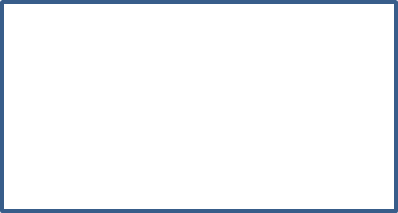 天才表演
我的快樂時光
班相
班呼
生日之星
賞你一分鐘
天才表演
目標：
提供學生發揮潛能的機會。(正向校園文化元素 1)

推行方式：
1. 班級經營課內進行。
2. 每位學生均有演出的機會。
禮貌周
目的：
推行正面的品格 (正向校園文化元素 2)

推行方式：
1. 教職員派發貼紙，獎勵學生禮貌行為。
2. 學生派發貼紙，獎勵其他同學。
學生評議會
目的：
讓學生發揮自己的領導才能。(正向校園文化元素 1)
學生向校方提供意見，貢獻學校。(快樂的第二/第三層)

推行方式：
每年舉行三次會議，由學生主持。
班代表向校方提出意見。
學校參考學生意見，制定政策。
快樂的三個層次
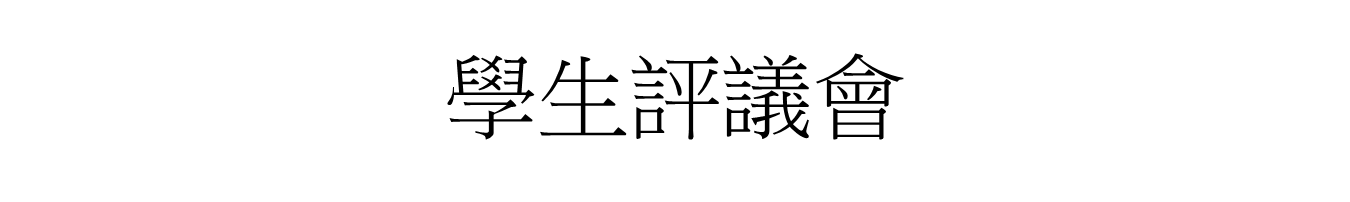 成長足跡
簡介：
成長足跡計劃是小學生涯正能量的總結。
天才表演工作紙      個人潛能 / 優點
禮貌雙周工作紙       正面的品格
父母給孩子的信      正面的情緒
學習支援計劃
(莫翠珊主任)
這 “才”是我
活動理念：

透過鼓勵學生參與校隊訓練或各項服務團隊，讓學生能夠認識和發揮自己的潛能。

(正向校園文化元素  1)。
成長課/成長小組
(陳景康主任)
校本德育及公民教育課
(正向校園文化元素2)
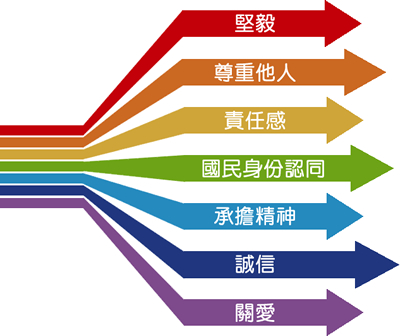 七種首要培育的價值觀和態度
《新修訂德育及公民教育課程架構》
校本德育及公民教育課
一至三年級每星期一節；
四至六年級隔星期兩節連堂。
全球倫理融入學校教育課程
WE 正向動力計劃  (課堂)
透過小組活動，讓學生
1. 感受到自己是「被關注」、「被認同」和「被重視」。 
2. 發掘和反思彼此的長處；
3. 用正面積極的態度，互相鼓勵，互相欣賞，共同成長。
體驗式學習活動
目的：深化正面品格，建立正面價值觀 (正向校園文化元素 2)

13-14年度參加香港教育學院「協助中/小學規劃生命教育計劃」開展德公科體驗學習活動課程

按校本核心價值觀I CARE設計體驗學習活動
體驗式學習活動
體驗式學習活動
小眼睛見關懷—
迷圖解碼
尊重建和諧--怒海求生
護蛋小天使
二年級--尊重你我他
六年級 -- 存恩有我
飛躍SDU小組(SELF DISCIPLINE UNIT)
從前……
處理違規學生，糾正偏差行為。
小組討論、反思自己過去一周的過錯及如何改進。
在隨後的兩個星期，每天請隨堂老師評分，
    達到指定分數就Passing out。
效果……
抗逆小組—我是不倒翁
現在……
對象為自我形象較低的學生，人數約6-8人
協助學生認識自己的潛能、建立正面的品格 (正向校園文化元素 1, 2)
逢周五課外活動時段進行
體驗式活動、合作性遊戲、故事分享等
再由駐校社工跟進
遊戲玩法及注意事項
每位獲發一個汽球及一支竹籤。
把汽球吹脹後，想方法用竹籤穿過汽球，同時保持汽球不爆
注意任何時間都不能把竹籤指向別人。
訊息
勇氣與克服困難的關係
願意嘗試是成功的第一步
確立目標，堅持到底
增長知識，掌握技巧
參考並學習成功例子
互相支持鼓勵，能增強大家的勇氣
政策與組織
(林淑芳校長)
正面的社群和組織
1.個人長處
2.正面情緒
3.正面品格
政策與組織
1.教育信念
我們相信每一個學生都是獨特、有學習 能力、有潛能的。
我們正面看待學生的學習多樣性。
政策與組織
2.正向教育配合學校發展

a.學校首個關注事項:
   深化品德教育，促進學生價值觀及態度培養

b.校本 I CARE精神
校本 I CARE 精神
責任       感恩       尊重       關愛
政策與組織
3.行政架構的配合

a.校風及學生支援的組成，包括:
i.訓輔組
ii.學習支援組
iii.德育及公民教育組
iv.課外活動組
 v.全方位輔導服務 (香港基督教女青年會)
b.清晰目標，步伐一致，各展所長
政策與組織
4. 籌組德育及公民教育教研小組

a.引入外間支援

b.教師專業發展平台，例如教師工作坊，
   與其他學校交流，備課，觀課，評課等
   彰顯成效
政策與組織
6.正向團隊文化

a.以人為本，不忘初衷
b.彰顯成效，共享成果
c.夥伴合作，並肩而行
d.勇於嘗試，不斷修正
成功未必由你
但成功中必有你！
總結
謝謝！